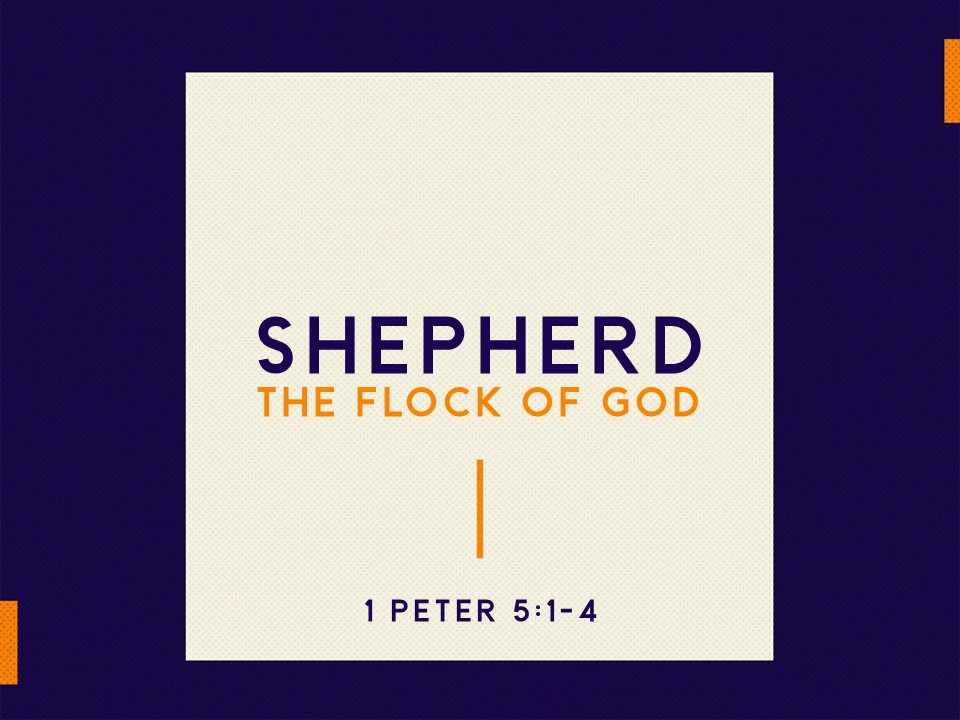 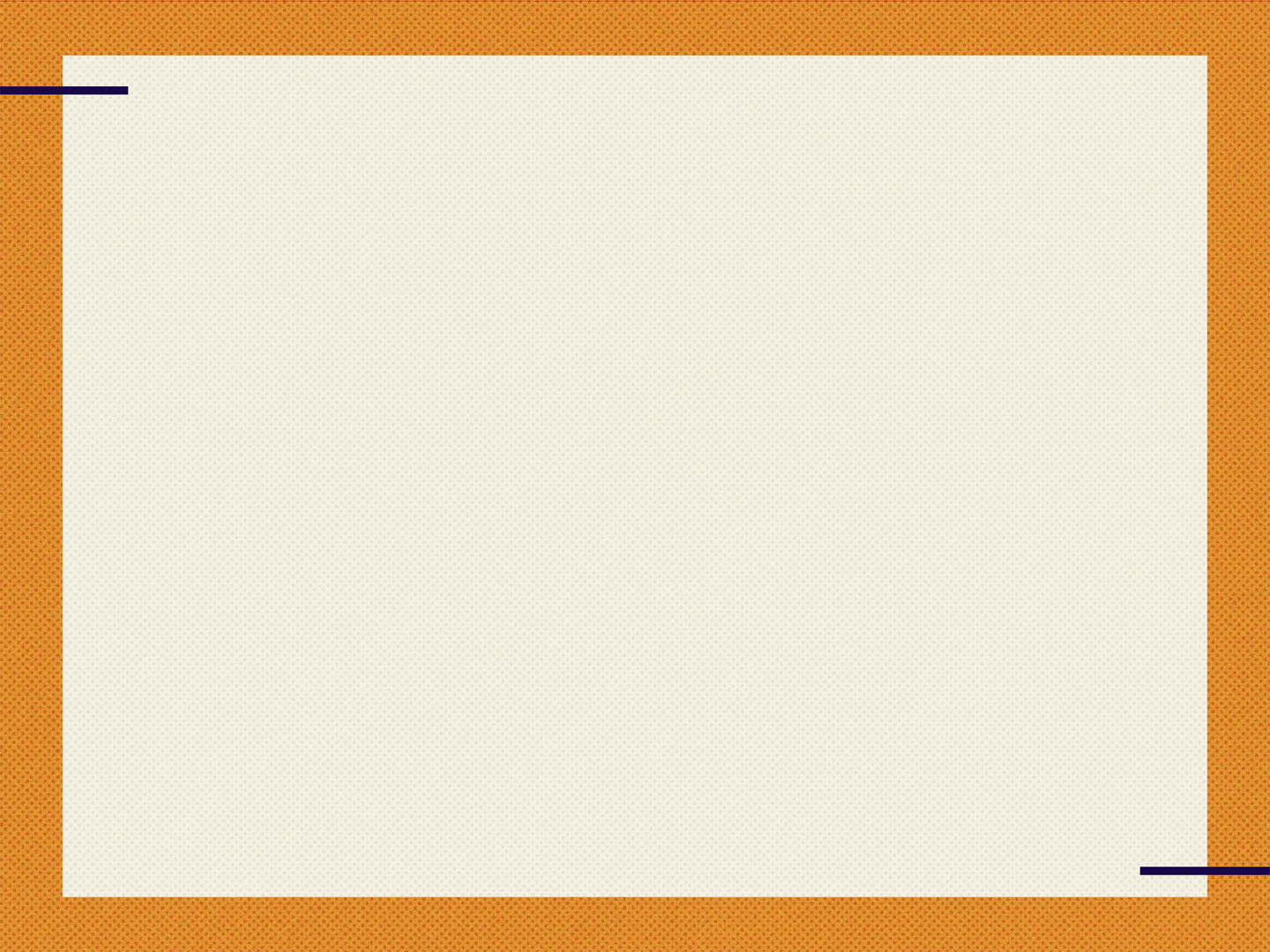 1 Peter 5:1-4

1 So I exhort the elders among you, as a fellow elder and a witness of the sufferings of Christ, as well as a partaker in the glory that is going to be revealed: 2 shepherd the flock of God that is among you, exercising oversight, not under compulsion, but willingly, as God would have you; not for shameful gain, but eagerly; 3 not domineering over those in your charge, but being examples to the flock. 4 And when the chief Shepherd appears, you will receive the unfading crown of glory.
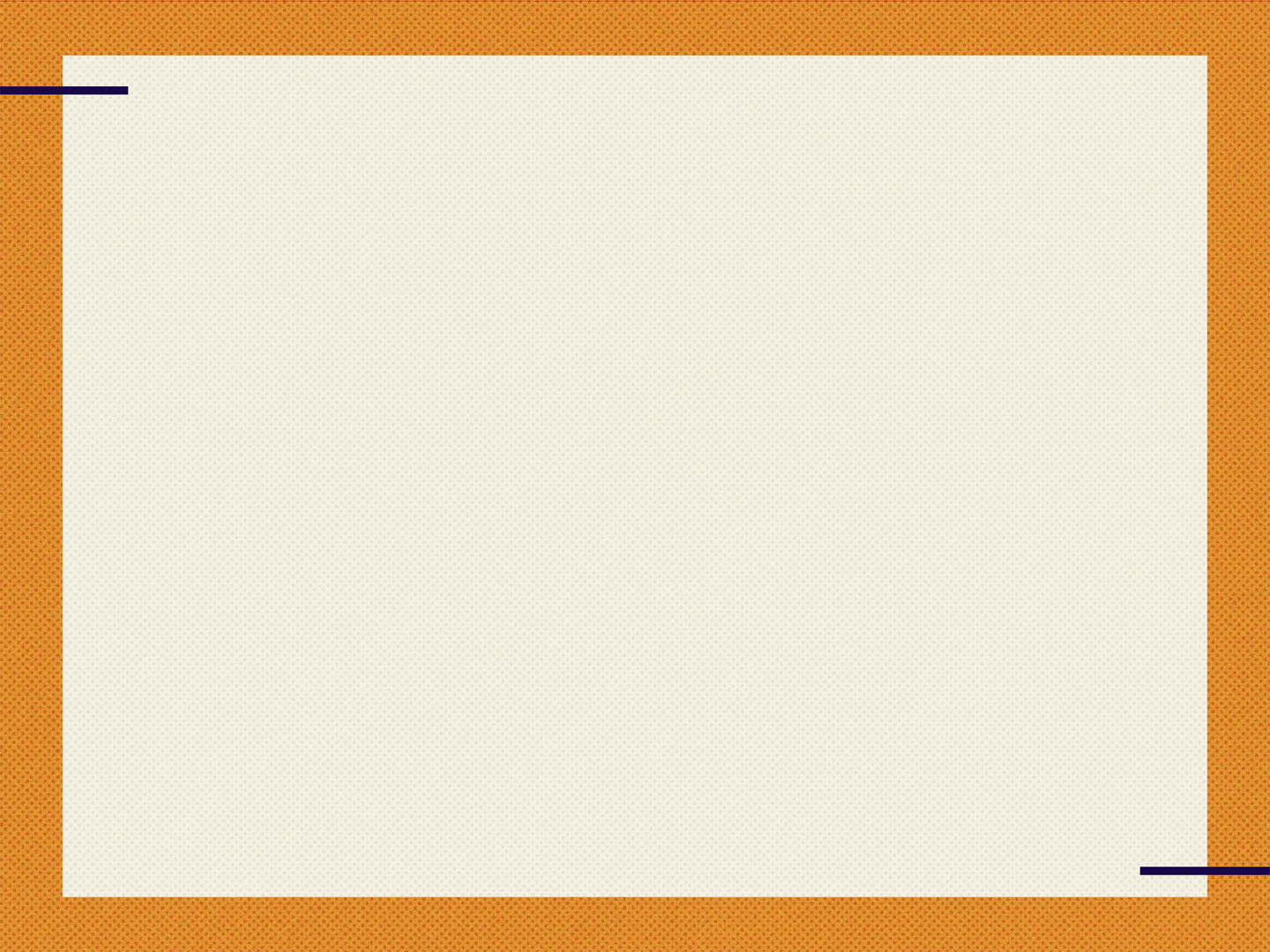 Shepherding – A Great Responsibility

God the Father as Shepherd                           Ps. 23:1; 80:1; 100:3

Jesus as Shepherd                                Ezekiel 34:23; John 10:11; 1 Pet. 2:25; 5:4
Local shepherds are extensions and representatives of the shepherding of God.
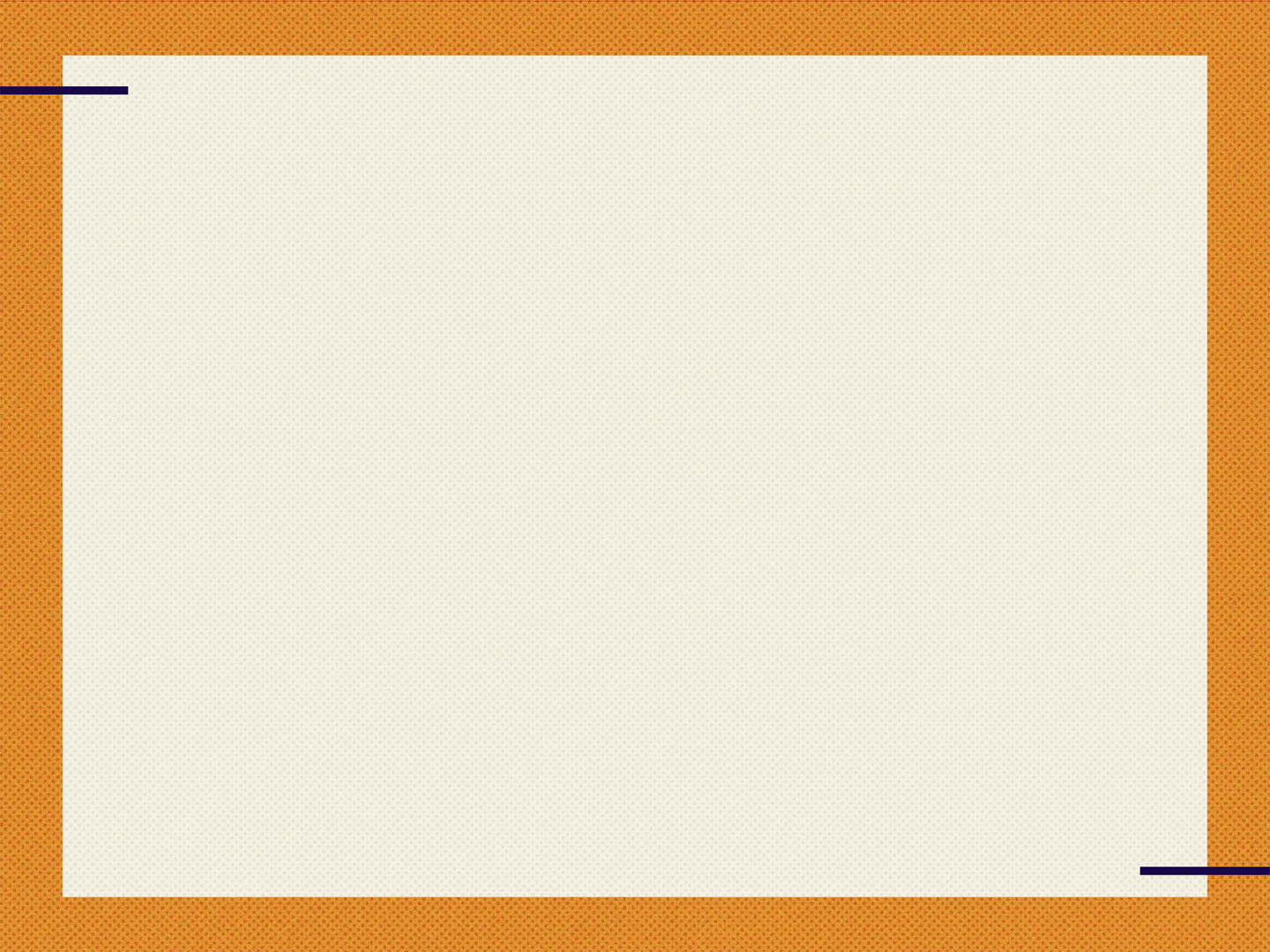 Shepherding the Flock of God

Looking after spiritual needs Acts 6:1-6

Providing Protection              Acts 20:28-30

Caring for injured sheep    James 5:14-15

Giving Nourishment              Eph. 4:11-12; 1 Tim. 3:2
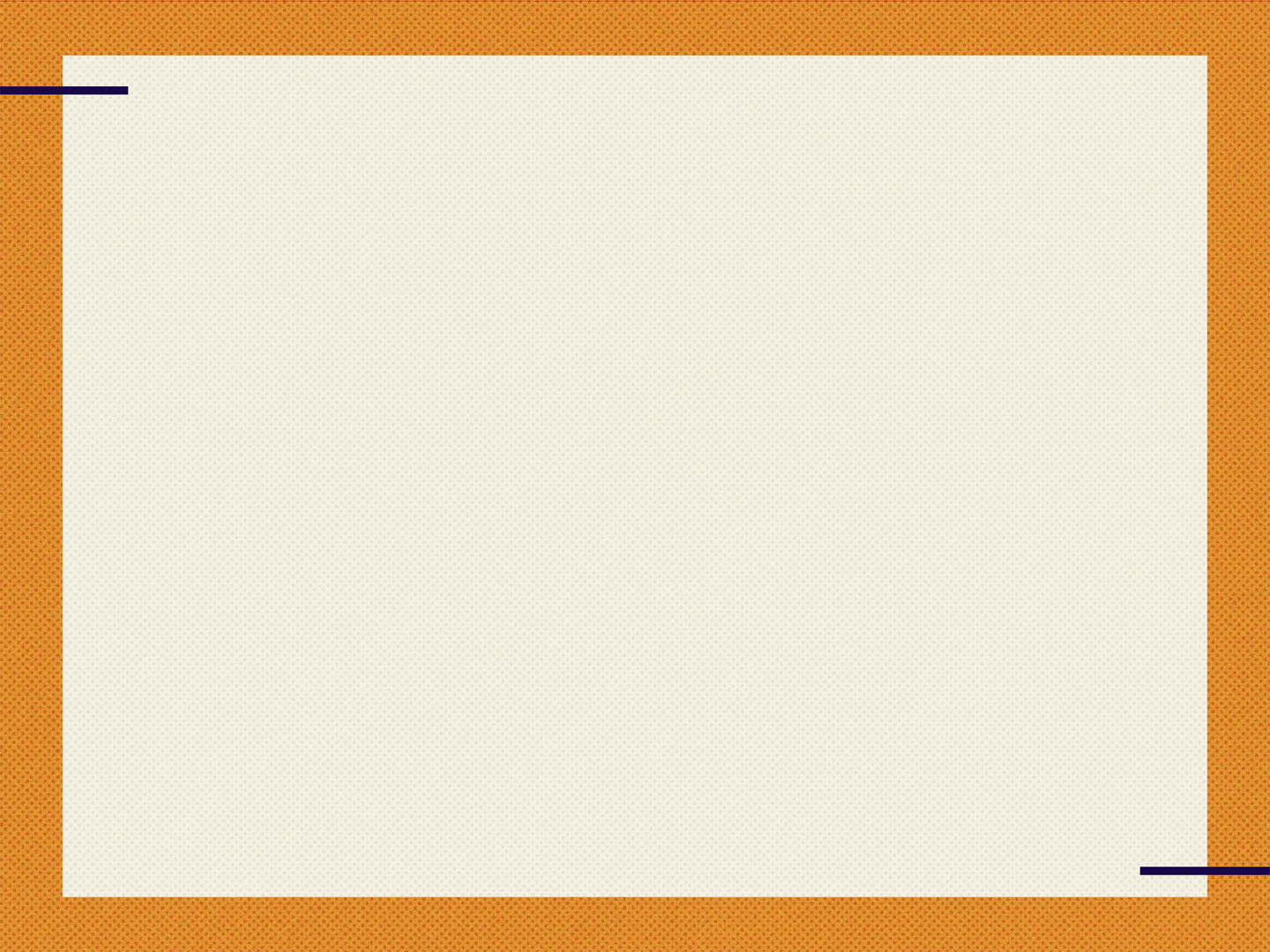 Shepherding is Selfless

1 Pet. 5:2-3; cf. Ezekiel 34:2-5, 23-24; Jn. 10:11
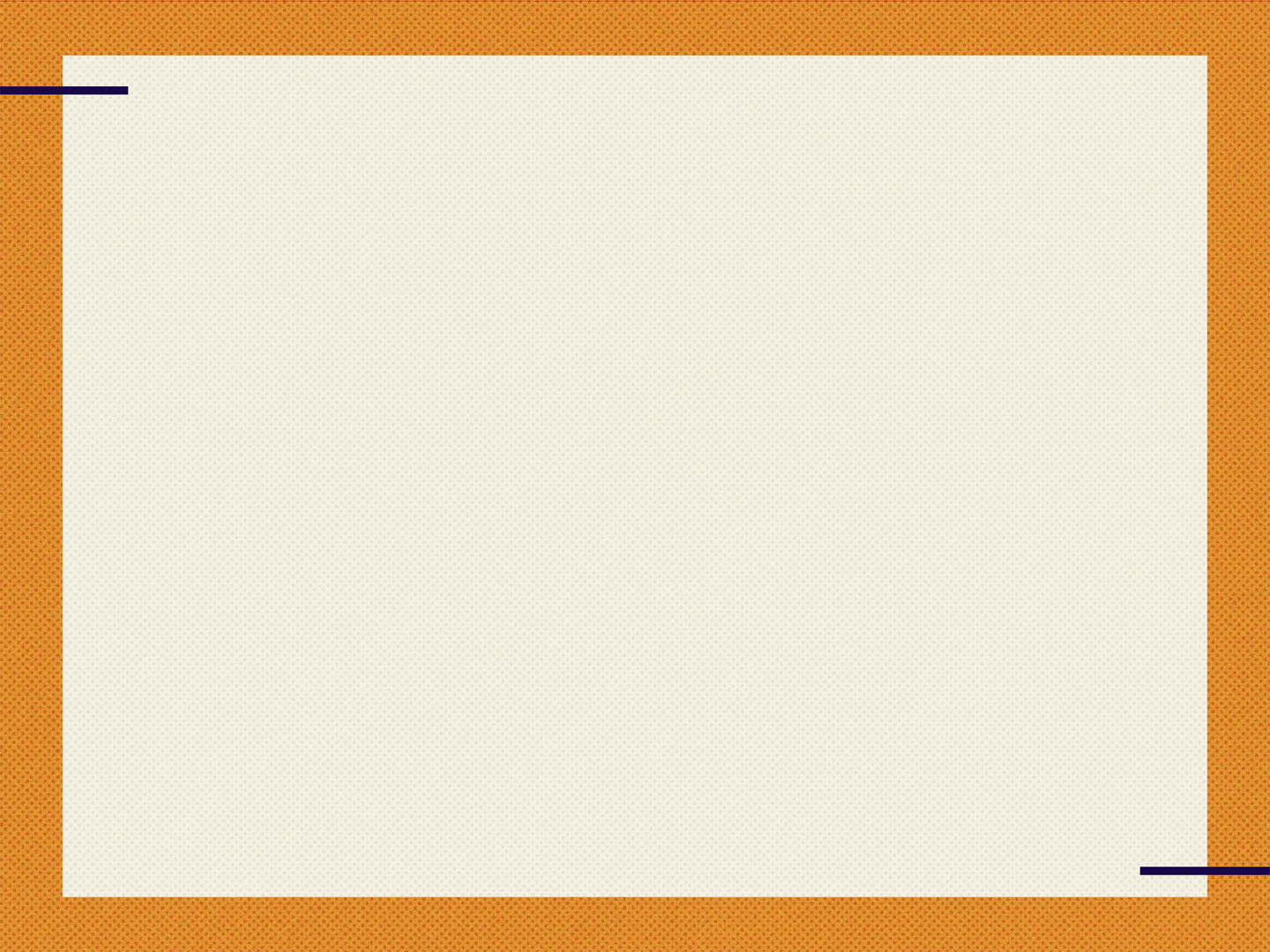 Selfless Shepherding is Seen by God

1 Peter 5:4
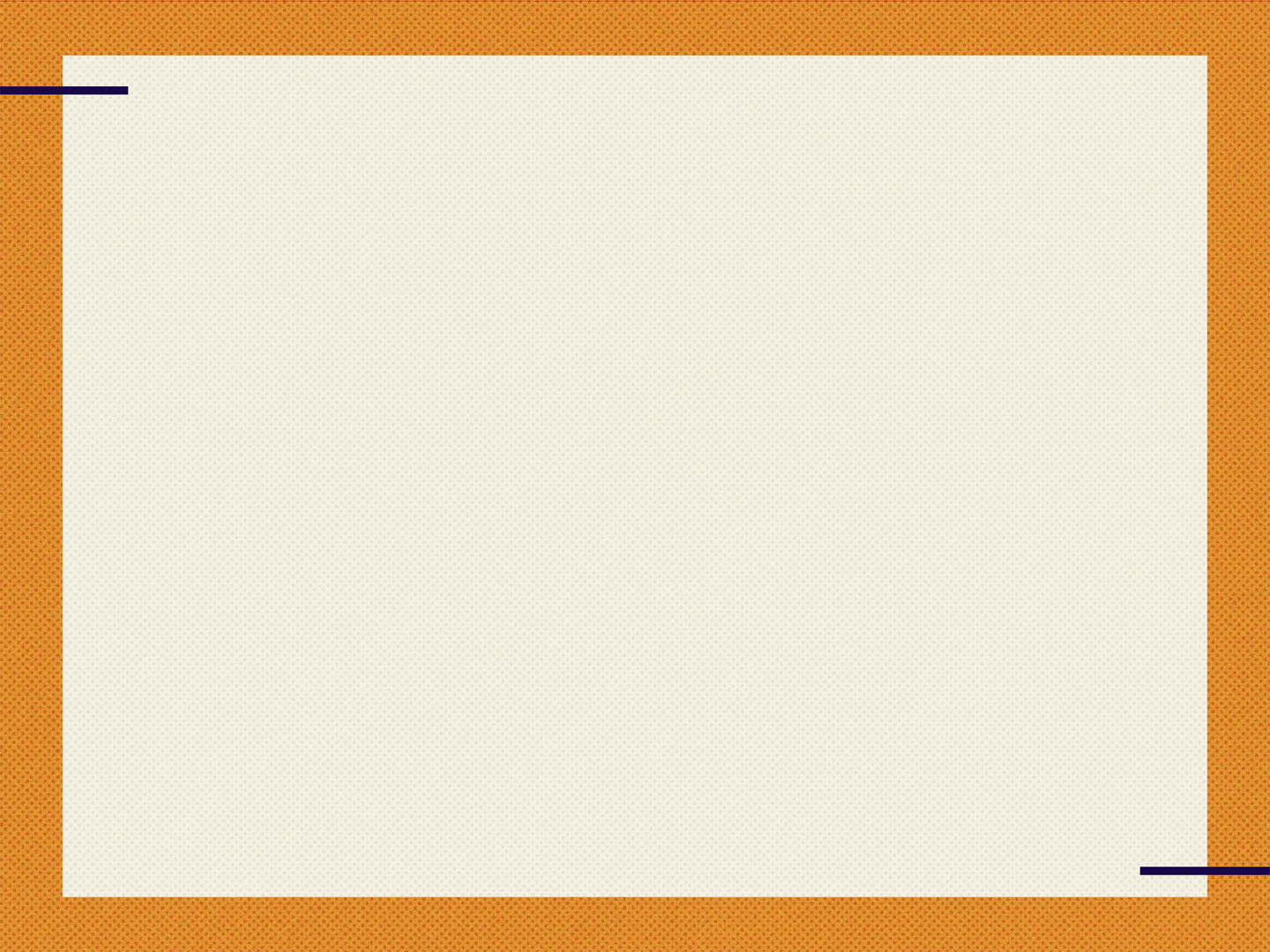 The Lord’s church needs men to step up and lead as shepherds.
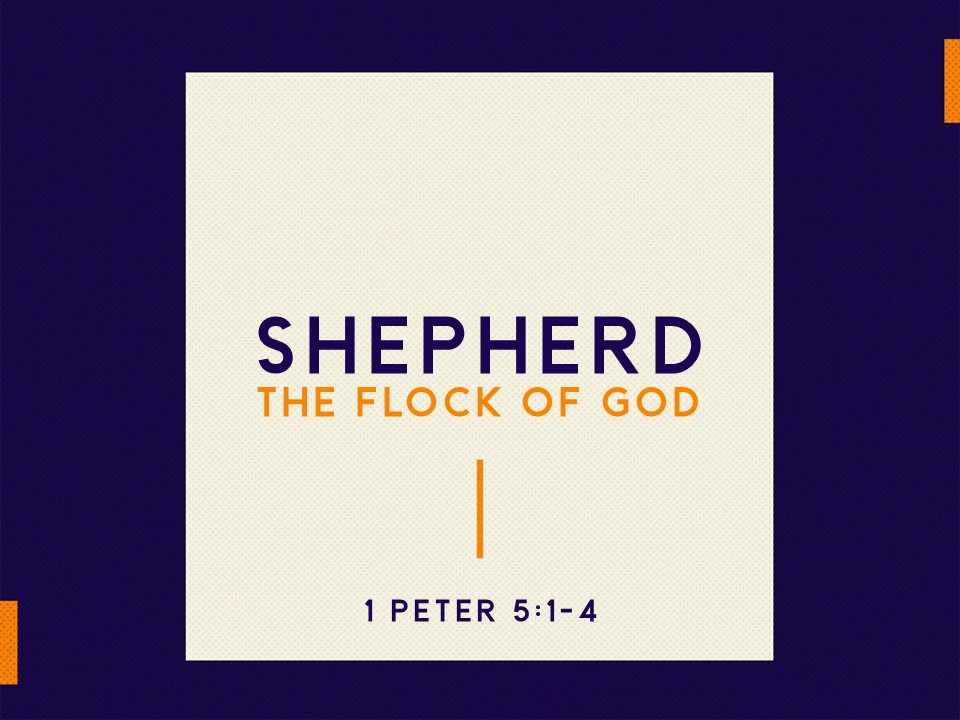